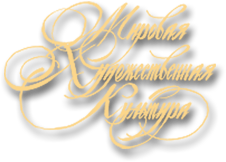 Амурская область, Бурейский р-он.
Художественная культура Древней и средневековой Индии. ЧАСТЬ 3
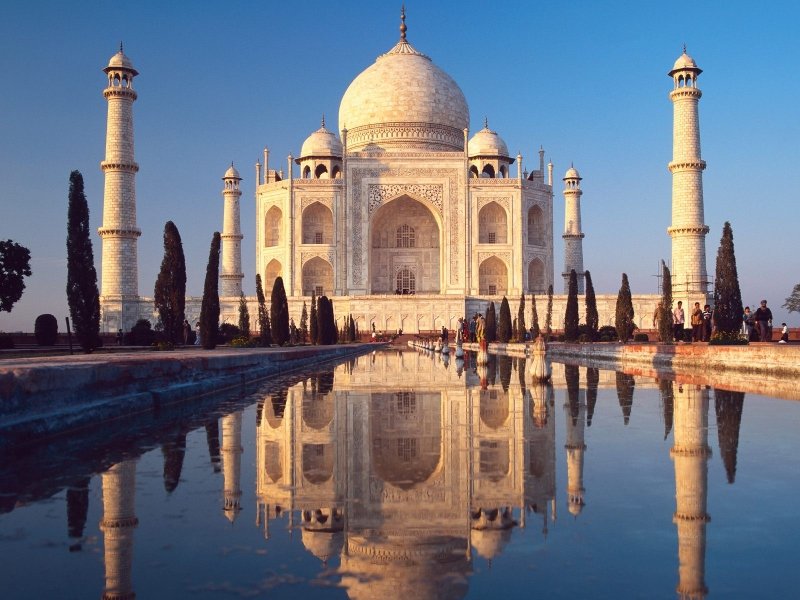 Работу выполнила учитель  МХК  
МОБУ Новобурейской СОШ № 3
Рогудеева Лилия Анатольевна
составлена на основании программы Рапацкой Л.А. «Мировая художественная культура: программы курса. 10-11 кл. – М.: Владос, 2010г.
2015 год
V. Книжная  миниатюра  Индии
Главная особенность могольской миниатюры, переживавшей при первых императорах свой расцвет, — все нараставшая тенденция к передаче реального облика людей, предметов, природы. Одним из интереснейших достижений стал «могольский портрет». Основная его цель ─ передать сходство, характерные особенности лица, а при возможности и психологическую характеристику персонажа.
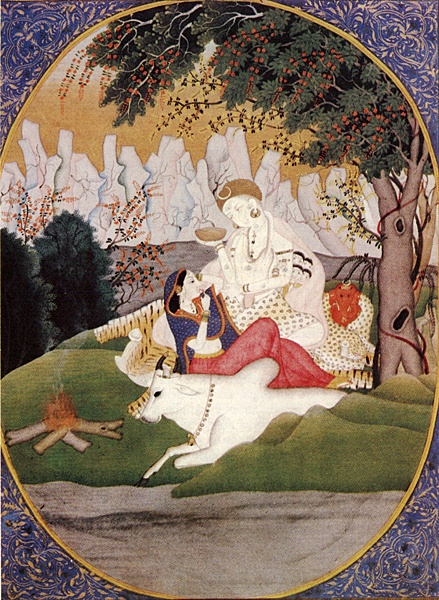 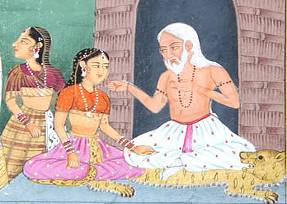 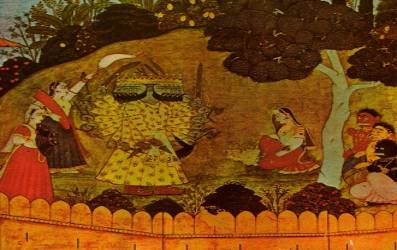 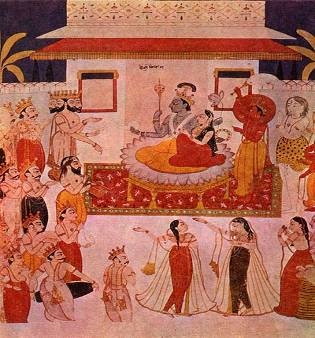 Шива и Парватти с детьми
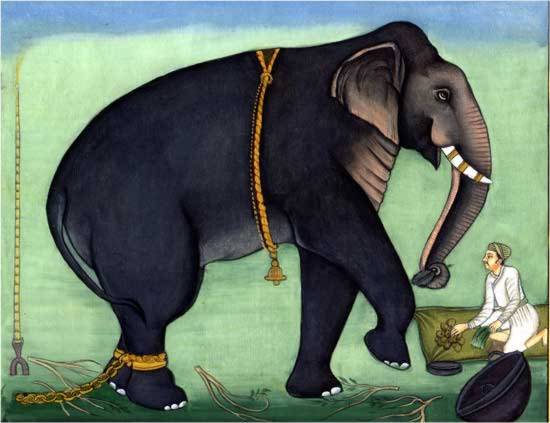 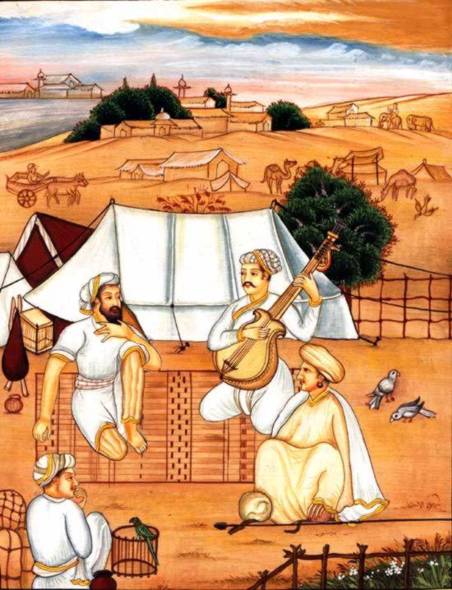 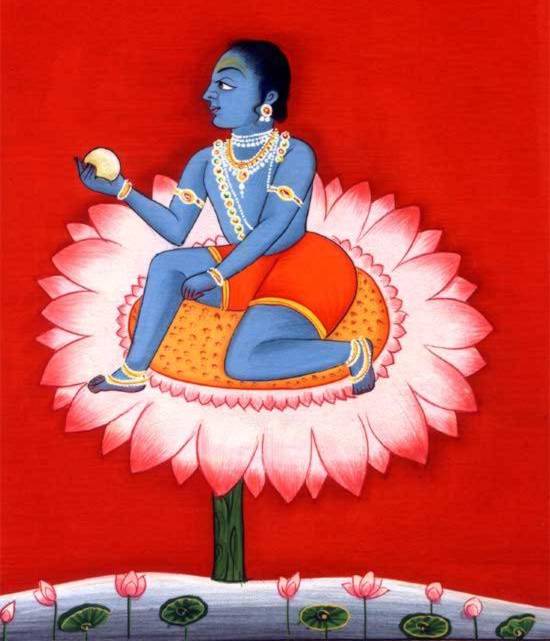 В двух других школах индийской живописи, в Раджастхане и возникшей несколько позже Пахари, основную роль играли сюжеты из легенд о Кришне («Маленький Кришна на цветке лотоса»). Художники традиционных индийских школ живописи иллюстрировали поэмы «Гитаговинду» и «Бхагаватпурану» — классические тексты культа Кришны. Целую серию картин представляли иллюстрации к месяцам года, связанные с определённым настроением человека, той или иной музыкой. Подобные миниатюры вновь говорили о нерасторжимой связи всего живого, о единстве природы и человека — о том главном, что всегда утверждало индийское искусство
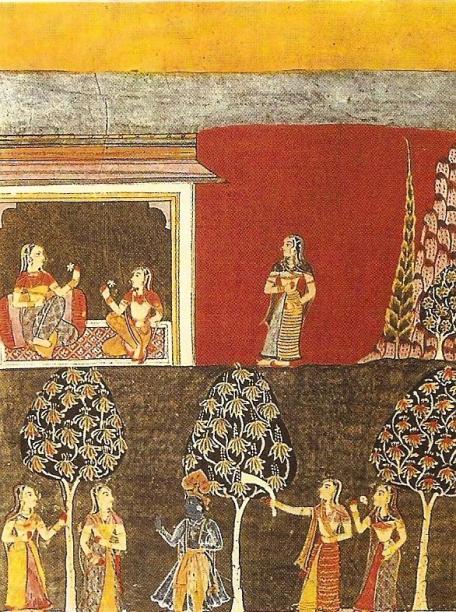 Кришна среди девушек, раджпурская школа
VI. Театр  Индии
Театральное искусство Индии зародилось в 1-2 вв. до н.э. и его создание приписывают мудрецу по имени Бхарата. Согласно легенде,бог войны Индра попросил создателя Брахму придумать развлечение, которое понравилось бы всем людям.Брахма извлёк из четырёх «Вед» декламацию, пение,игру и эстетику и научил этим искусствам Бхарату, повелев ему со ста его сыновьями беречь и утверждать это искусство на земле. Брахма сформулировал главные задачи театра: поучать и развлекать. Самые дошедшие до нас ранние пьесы написаны на классическом языке Индии- санскрите и позволяют сделать вывод. Что в то время драматургия была развитым жаром театрального искусства. Излюбленные сюжеты пьес – народные предания и легенды, героические подвиги королевских мудрецов и любовь.
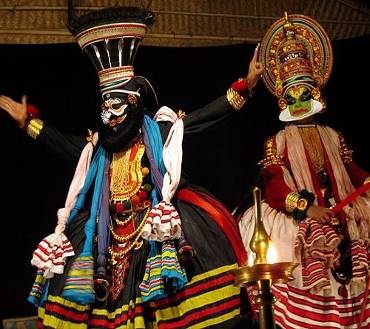 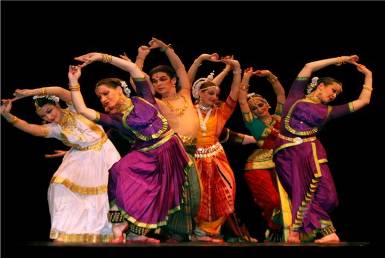 VII. Музыка Индии
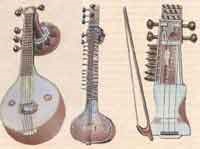 Слово "сангит", во многих индийских языках означающее "музыка", буквально переводится как "сведение воедино и выражение всего".
     Важнейшее место среди музыкальных инструментов Древней Индии принадлежало ударным и струнным.
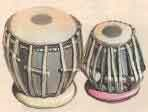 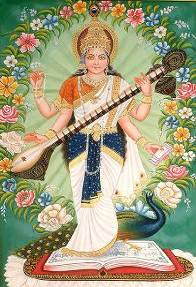 Вина. Ситар. Саранги
Табла
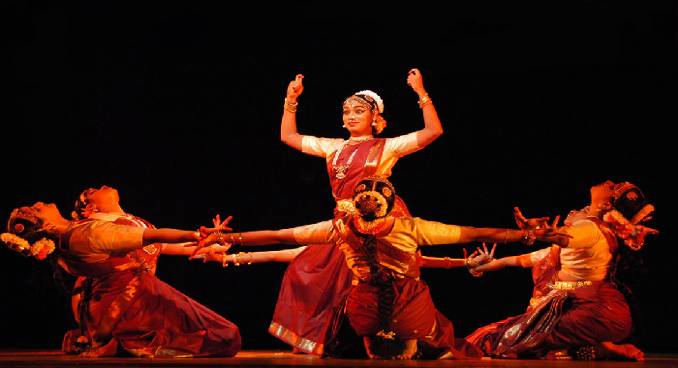 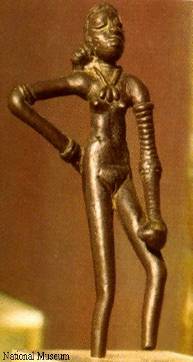 Статуэтка танцующей девушки (Мохенджо Даро-IIIтыс. До н.э.)
Высшей целью представления было достижение РАСЫ – эстетического наслаждения, возникающего вследствие искусной игры актёра. Восемь основных чувств (комизм,патетика,эротика,гнев,героика,ужас,ненависть.изумление)-должны были воплотить актёры.
Характерной особенностью индийского театра является единство музыки. пения и танца.
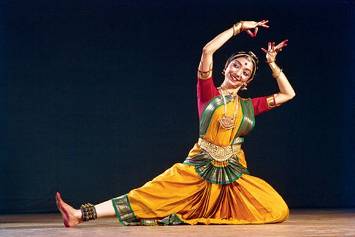 VIII. Вопросы и задания :
1.Найдите соответствия:
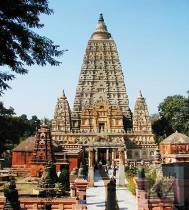 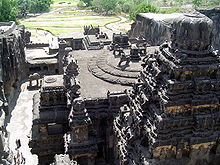 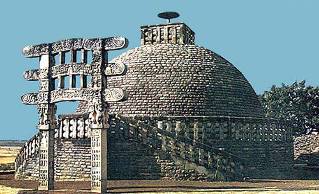 1
7
1
7
6
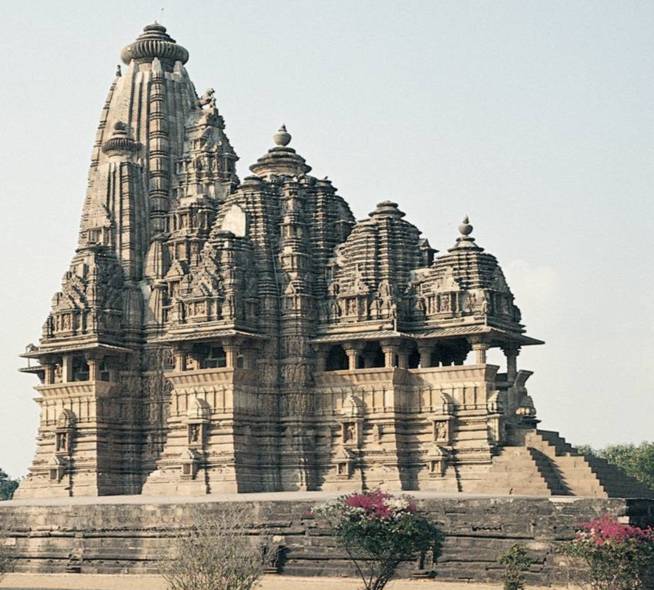 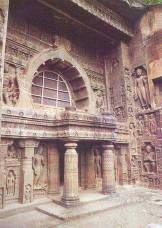 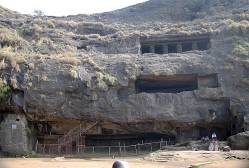 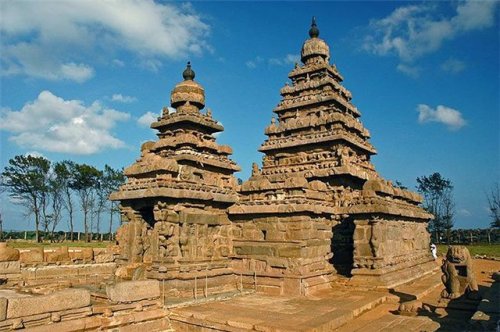 2
4
5
3
а)ступа в Санчи;
б)храм Шивы в Махабалипураме;
в)храм в Аджанте;
г)храм в Карли;
д)храм Кандарья Махадева ; з)храм Махабодхи в Бодхгайе ; е)храм Кайласанатха в Эллоре.
2.Каких богов олицетворяют представленные на репродукциях изображения?
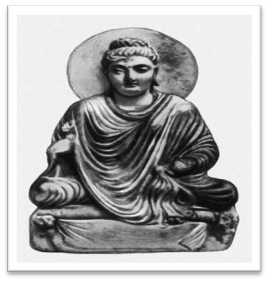 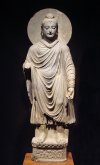 1
5
3
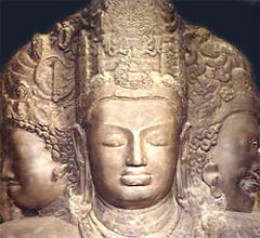 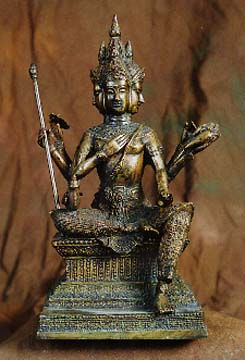 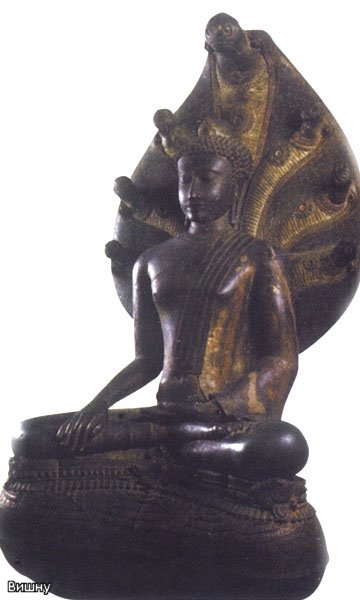 44
2
6
3. Продолжите предложения:

- Культура Индии представлена следующими периодами………..
-  Культура Индии дала миру следующие религии……………
Культура Индии  подарила людям  такие  эпические  и философские произведения………………………
Ступы стали возводить в ……в. 
От египетских пирамид они отличались тем, что……..
4.Ответьте на вопросы:
почему самый первый период назван ведическим?
какие произведения эпоса были созданы в этот период? В   чём их суть?
какие религии были сформированы  в ведический период?
IX. Вывод :
Древнеиндийская культура оказала большое воздействие на культуру других стран. Уже с глубокой древности ее традиции переплетались с традициями Востока. 

В современной Индии с почтением относятся к культурному наследию. Для этой страны характерна живучесть древних традиций и не удивительно, что многие достижения древнеиндийской цивилизации вошли в общекультурный фонд индийцев. Они стали неотъемлемым компонентом и мировой цивилизации, а сама Индия остается одной из самых любимых и загадочных стран в мире, “страной чудес” .